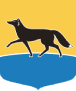 РАЗРАБОТЧИК - ОБЩЕСТВО С ОГРАНИЧЕННОЙ ОТВЕТСТВЕННОСТЬЮ «ТЕХНОМАП»
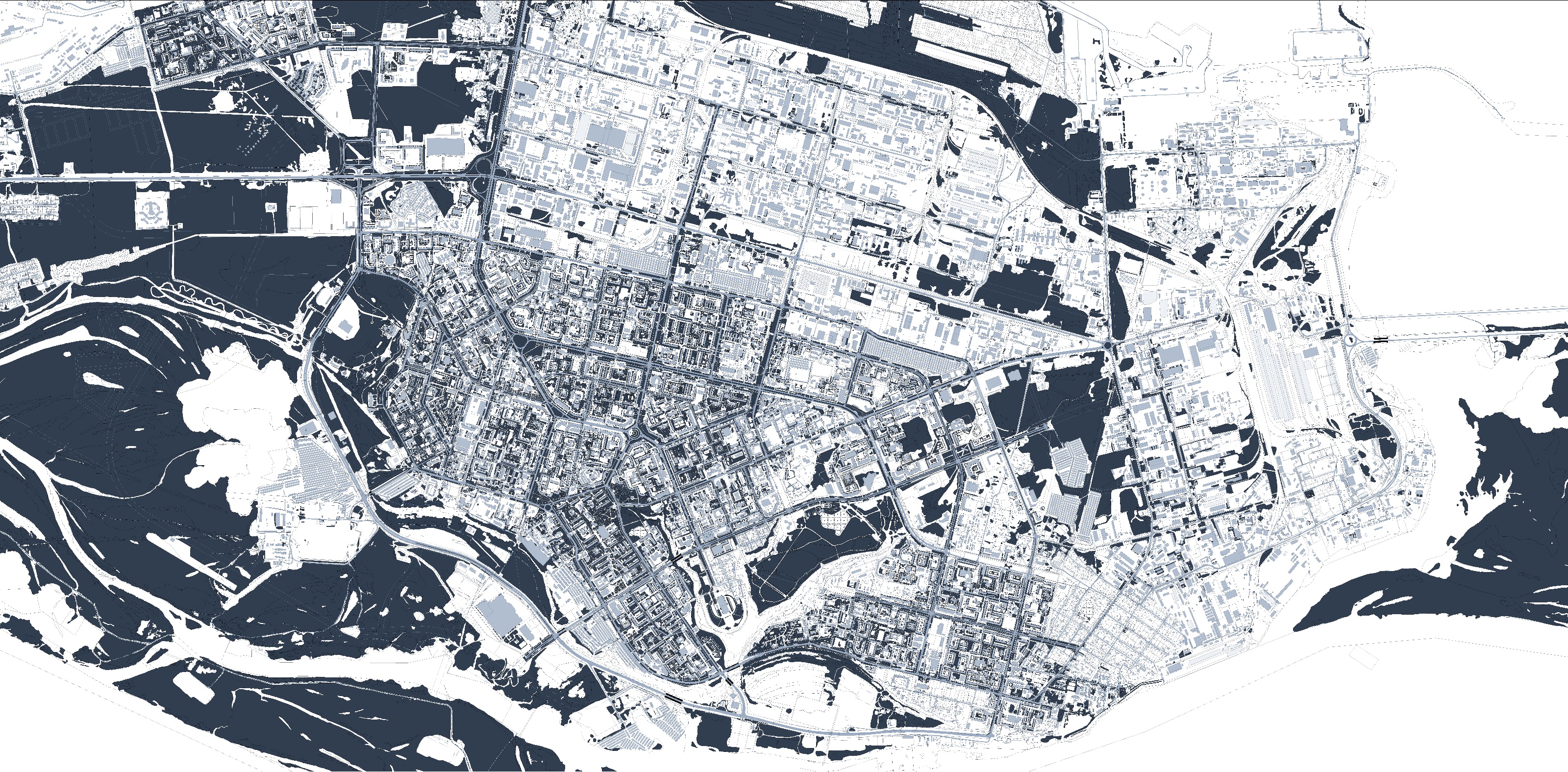 ПРЕЗЕНТАЦИЯ
ДЛЯ СОГЛАСОВАНИЯ ПРОЕКТА МЕЖЕВАНИЯ ТЕРРИТОРИИ (КОРРЕКТИРОВКА ПРОЕКТА МЕЖЕВАНИЯ ТЕРРИТОРИИ КВАРТАЛОВ 29-1 ПО 29-18 (КРОМЕ КВАРТАЛА 29-16) ГОРОДА СУРГУТА В ЧАСТИ ЗЕМЕЛЬНОГО УЧАСТКА С КАДАСТРОВЫМ НОМЕРОМ 86:10:0101049:1)
СУРГУТ 2024
ПРОЕКТ МЕЖЕВАНИЯ. ОБЩАЯ ИНФОРМАЦИЯ
1
Заявитель: Лозовая Муниря Аксановна
Исполнитель: ООО «Техномап»
Наименование: Проект межевания территории (корректировка проекта межевания территории кварталов 29-1 по 29-18 (кроме квартала 29-16) города Сургута в части земельного участка с кадастровым номером 86:10:0101049:1)

Причина внесения изменений – раздел земельного участка с кадастровым номером 86:10:0101049:1 с целью оформления права собственности на образуемый земельный участок

Проектом межевания 2019 года земельный участок с кадастровым номером 86:10:0101049:1 был предусмотрен как сохраняемый. 
В рамках корректировки проекта межевания предусматривается раздел земельного участка с кадастровым номером 86:10:0101049:1 с сохранением исходного в измененных границах, с целью оформления права собственности на образуемый земельный участок под объектами собственности (здания с кадастровыми номерами: 86:10:0101049:244, 86:10:0101049:471, 86:10:0101049:243).

В результате корректировки проекта  межевания предусмотрено формирование одного земельного участка с условным номером :ЗУ1:
86:10:0101049:1 (площадь по сведениям ЕГРН -3799  кв.м.), после процедуры раздела сохраняется в измененных границах общей площадью  2049 кв.м.
В результате корректировки образуется самостоятельный земельный участок :ЗУ1 - 1750 кв.м.
ДЕПАРТАМЕНТ АРХИТЕКТУРЫ И ГРАДОСТРОИТЕЛЬСТВА
АДМИНИСТРАЦИИ ГОРОДА СУРГУТА
ДЕПАРТАМЕНТ АРХИТЕКТУРЫ И ГРАДОСТРОИТЕЛЬСТВА
АДМИНИСТРАЦИИ ГОРОДА СУРГУТА
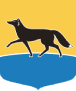 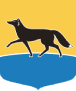 СУРГУТ 2024
СИТУАЦИОННЫЕ СХЕМЫ
2
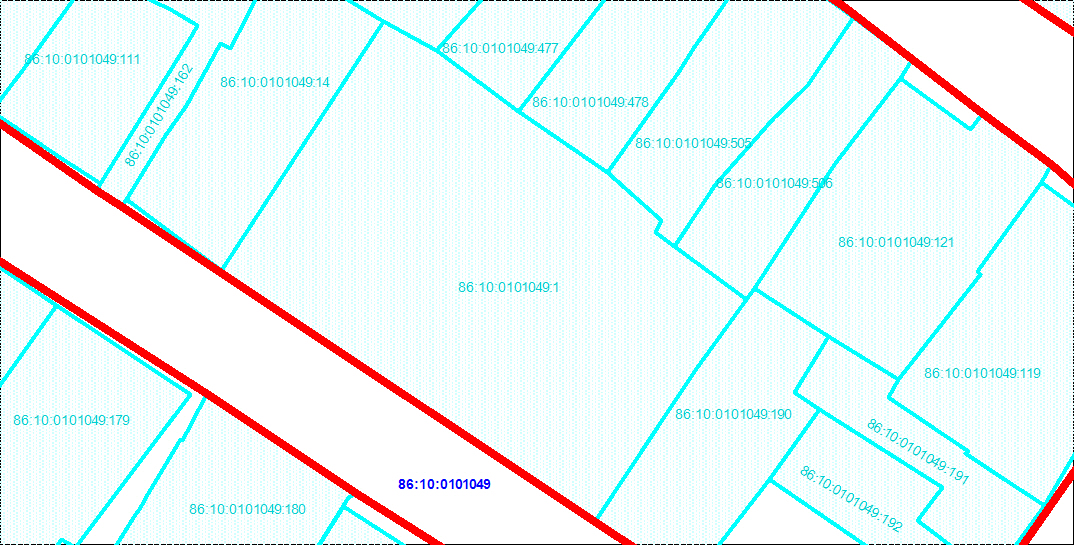 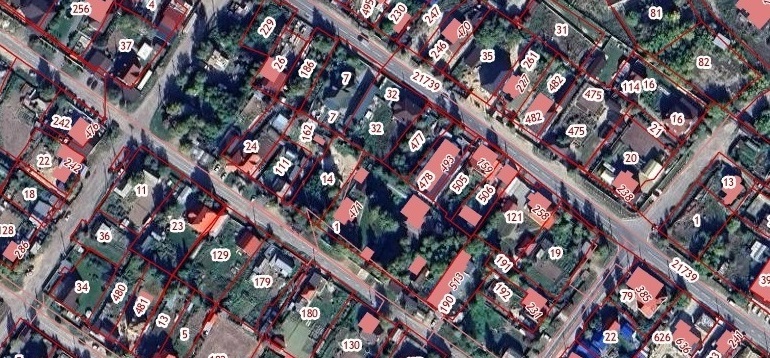 ДЕПАРТАМЕНТ АРХИТЕКТУРЫ И ГРАДОСТРОИТЕЛЬСТВА
АДМИНИСТРАЦИИ ГОРОДА СУРГУТА
ДЕПАРТАМЕНТ АРХИТЕКТУРЫ И ГРАДОСТРОИТЕЛЬСТВА
АДМИНИСТРАЦИИ ГОРОДА СУРГУТА
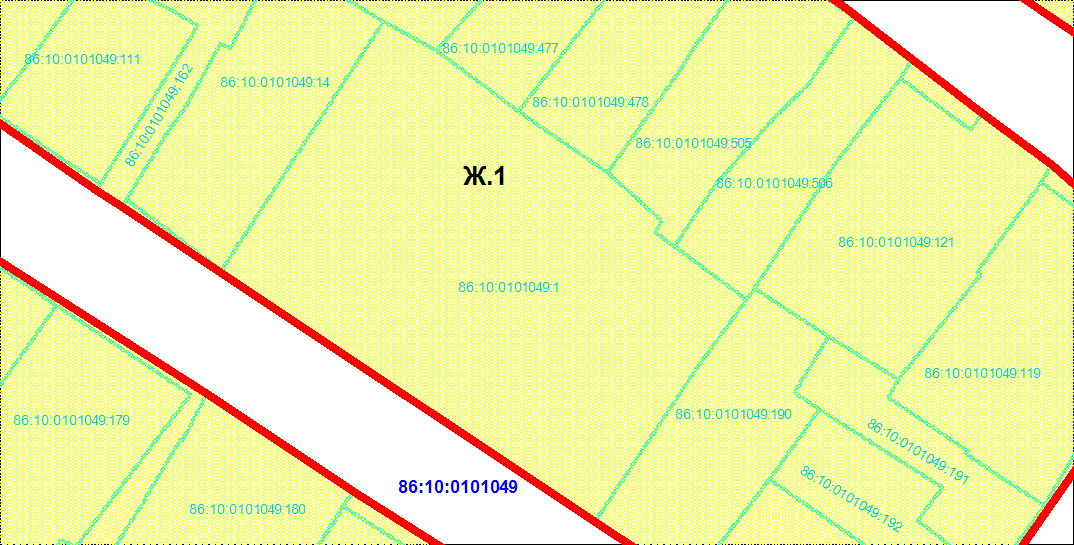 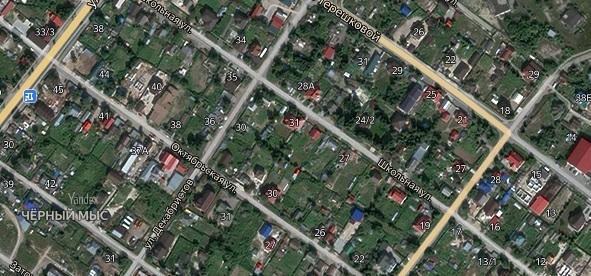 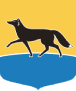 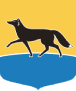 СУРГУТ 2024
ГРАНИЦЫ СУЩЕСТВУЮЩИХ ЗЕМЕЛЬНЫХ УЧАСТКОВ
3
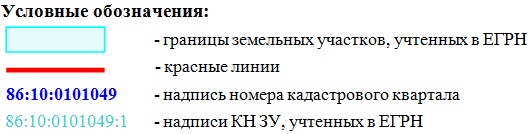 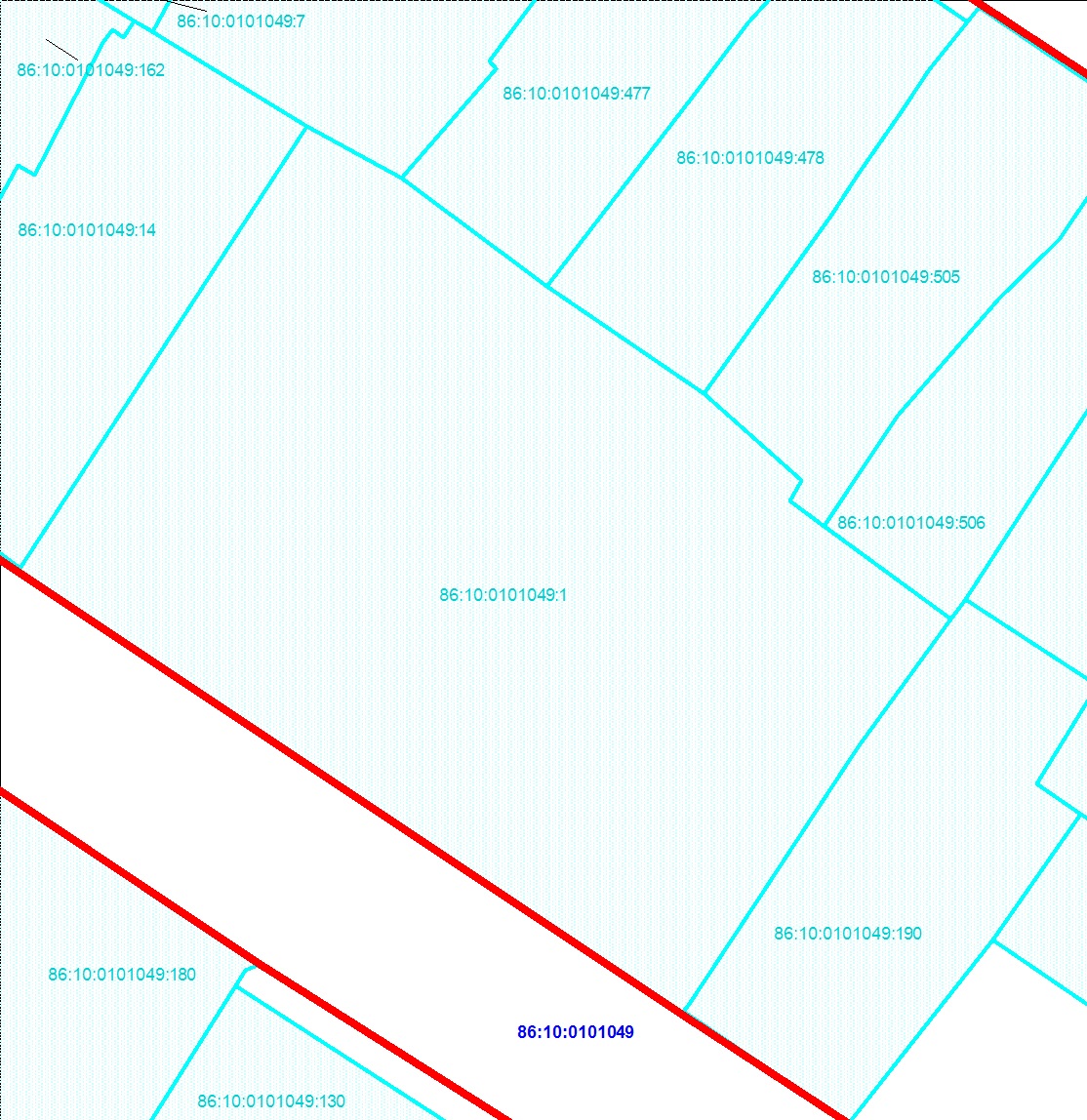 ДЕПАРТАМЕНТ АРХИТЕКТУРЫ И ГРАДОСТРОИТЕЛЬСТВА
АДМИНИСТРАЦИИ ГОРОДА СУРГУТА
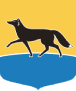 СУРГУТ 2024
Корректировка проекта межевания территории кварталов 29-1 по 29-18 (кроме квартала 29-16) города Сургута в части земельного участка с кадастровым номером 86:10:0101049:1
4
Границы ЗУ после корректировки проекта межевания
Существующие границы по проекту межевания
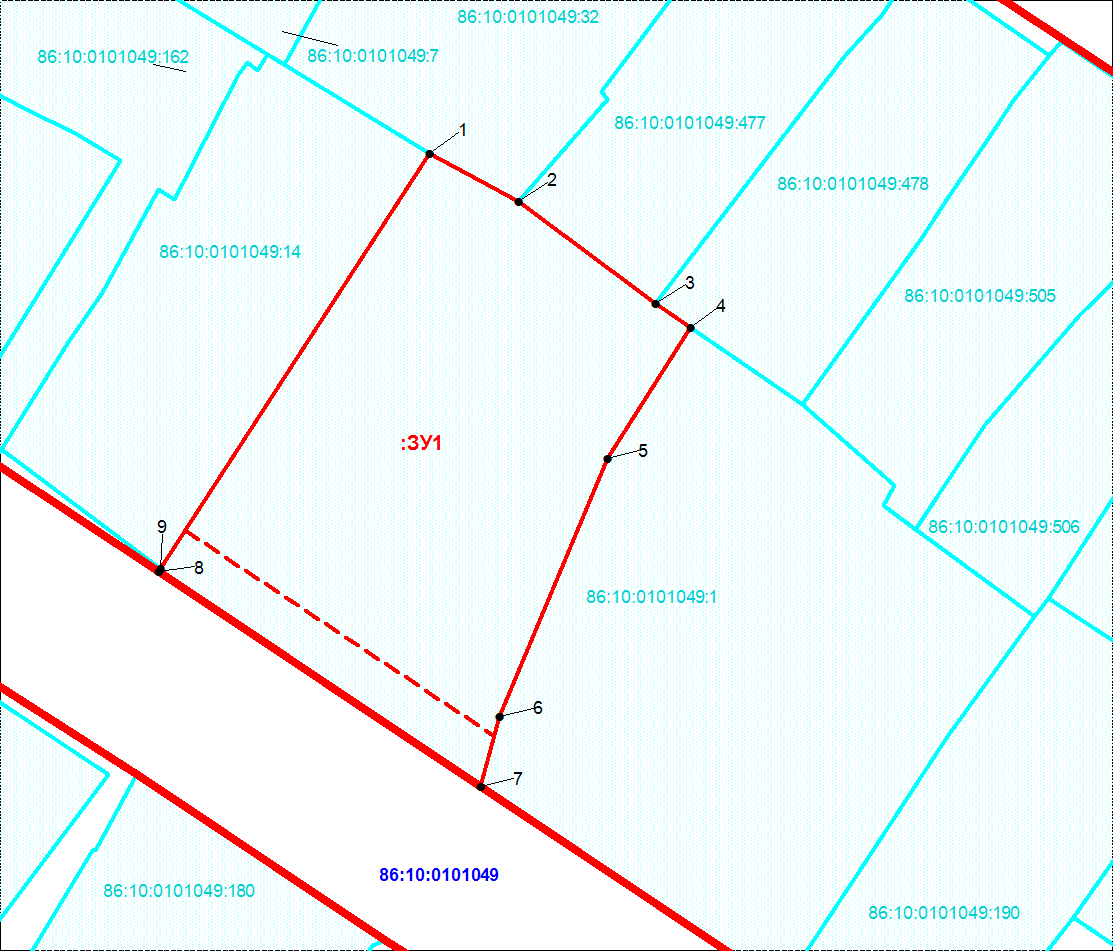 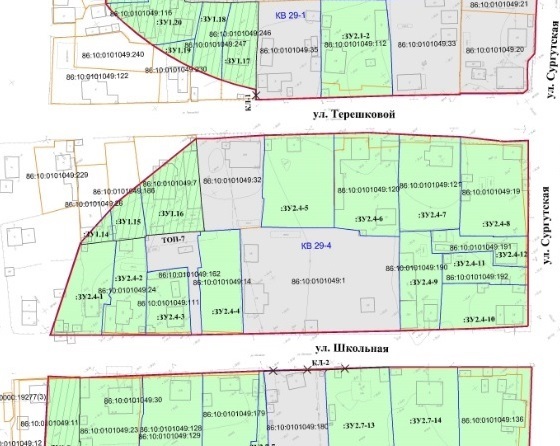 ДЕПАРТАМЕНТ АРХИТЕКТУРЫ И ГРАДОСТРОИТЕЛЬСТВА
АДМИНИСТРАЦИИ ГОРОДА СУРГУТА
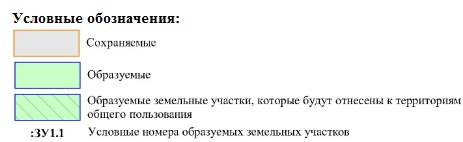 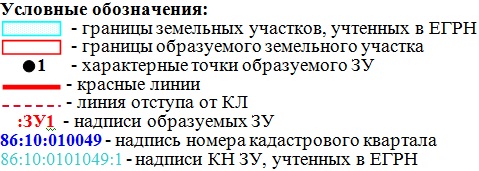 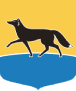 СУРГУТ 2024